TEMU BALIK INFORMASI
CONCEPT, PRINCIPLE & ALGORITHMS OF
model Latent Semantic Indexing
TI 14 A
STMIK AMIKOM PURWOKERTO
Mei, 2017
Anggota Kelompok
Achmad Amar Ramadhan 	[14.11.0074]
Nurul  Khusnah 		[14.11.0075]
Ahmad Wildan Sumbogo 	[14.11.0076]
Asqi Maulana Hidayat 		[14.11.0077]
Mafrikha Nur Afitasari 	[14.11.0078]
Dina Septiana 			[14.11.0084]
Faishal Hanif 			[14.11.0197]
Overview
Konsep Dan Prinsip Serta Algoritma Dalam
Model Latent Semantic Indexing
PENGKLASIFIKASIAN DOKUMEN BERBAHASA INDONESIA DENGAN PENGINDEKSAN BERBASIS LSI
Achmad Ridok, Indriati 

 Jurnal Teknologi Informasi dan Ilmu Komputer (JTIIK) Vol. 2, No. 2, Oktober 2015, hlm. 87-95
General Idea
Pada penelitian ini pendekatan berbasis LSI (latent semantic indexing) digunakan pada KNN untuk mengklasifikasi dokumen berbahasa indonesia.  Metode klasifikasi yang akan dicobakan adalah metode KNN pada berbagai variasi k dan mempertimbangkan nilai ambang frekuensi masing-masing term.
Latent Semantic Indexing (LSI)
LSI adalah metode yang digunakan untuk mencari hubungan kata yang mempunyai makna atau semantik tersembunyi. Semantik tersembunyi ini dapat digunakan untuk mencari relasi antar kata berdasarkan makna. Dengan demikian LSI sangat bagus digunakan dalam hal sinonim, namun gagal untuk polisemi (bassil and semaan, 2012). Tujuan utama dari pengindekan LSI adalah untuk mengelompokkan term-term hasil ekstraksi dari dokumen latih dan dokumen uji berdasarkan kesamaan semantik antara term, sehingga term-term yang mempunyai kemiripan semantik dikumpulkan dalam satu kelompok.
Continue...
LSI merupakan turunan dari teknik VSM yang dalam prosesnya memerlukan tiga tahap yang meliputi pembangunan term document matrix (TDM), pembobotan, dan hasil perangkingan dokumen yang relevan berdasarkan similaritas. LSI akan mereduksi dimensi TDM dari pembobotan matriks kata dan dokumen dengan menggunakan singular value decomposition (SVD)
Singular Value Decomposition (SVD)
SVD merupakan sebuah model perkiraan yang digunakan untuk LSA (latent semantic analysis), dimana komponen SVD dapat melakukan dekomposisi matriks sehingga didapatkan nilai dimensi yang lebih rendah (Peter et Al., 2009).
Algoritma Latent Semantic Indexing (LSI)
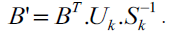 Proses Indeks Dengan LSI
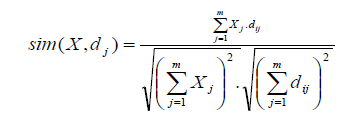 ARSITEKTUR SISTEM
PENGEMBANGAN SISTEM
Berdasarkan Rancangan Sistem Di Atas, Selanjutnya Dikembangkan Sistem Pengklasifikasian Dokumen Dengan Metode KNN Berbasis LSI.
Rancangan tahap praprosesing
Tahap praprosesing tujuan utamanya mengubah representasi data dokumen teks menjadi representasi numerik yang siap untuk diolah lebih lanjut. Pada tahap ini secara umum dapat digambarkan menggunakan flowchart gambar 4 berikut :
Continue...
Seluruh uji coba juga akan dievaluasi pada praproses stemming dan non stemming untuk mengetahui sensitifitas stemming pada kedua metode. Skenario sistem secara keseluruhan dapat digambarkan sabagaimana flowchart.
HASIL DAN PEMBAHASAN
Sistem dikembangkan dengan bahasa pemrograman java berbasis objek oriented yang disusun dalam class-class dan paket-paket. Organisasi paket-paket disusun sebagaimana pada gambar 6 berikut.
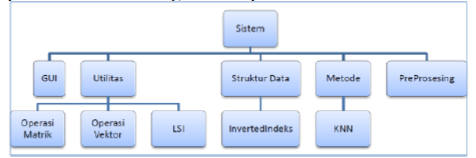 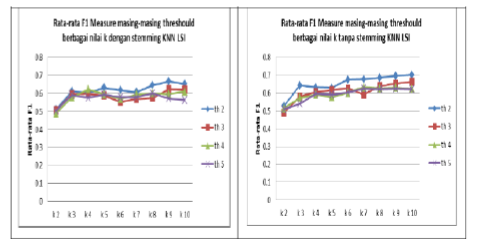 Perbandingan waktu running antara stem dan non stem pada KNN LSI
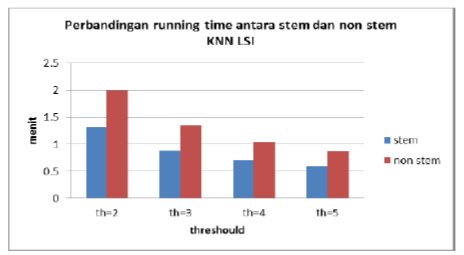 Perbandingan F1 measure antara KNN dengan steming dan KNN tanpa stemming.
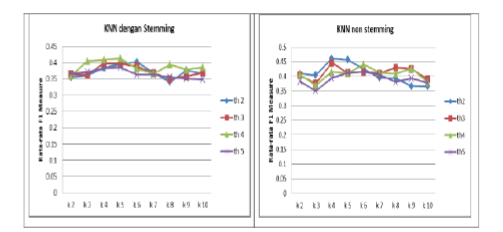 Perbedaan waktu eksekusi antara KNN LSI dan KNN biasa.
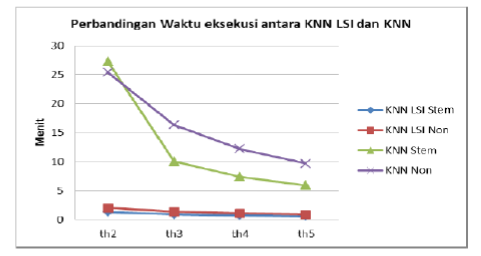 Perbandingan Antara KNN Non LSI Dan KNN LSI
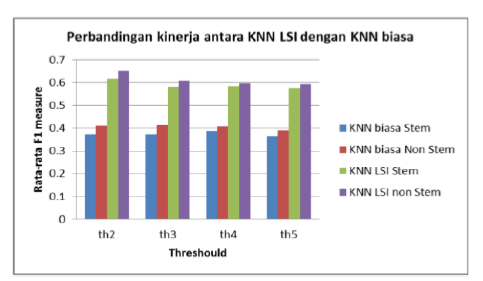 KESIMPULAN
Berdasarkan hasil dan pembahasan sebagaimana pada bab 5 maka dapat ditarik beberapa kesimpulan : klasifikasi dokumen berbahasa indonesia dengan menggunakan KNN LSI lebih baik dari KNN non LSI, namun demikian kinerja hasil terbaik ditunjukkan pada KNN LSI non stemming pada threshould 2 sedangkan kinerja terbaik dari sisi waktu dicapai ketika sistem menggunakan KNN LSI dengan stemming pada threshould 5.
Daftar Pustaka
Achmad Ridok. Indriati. 2015.  PENGKLASIFIKASIAN DOKUMEN BERBAHASA INDONESIA DENGAN PENGINDEKSAN BERBASIS LSI .  Jurnal Teknologi Informasi dan Ilmu Komputer (JTIIK) Vol. 2, No. 2, Oktober 2015, hlm. 87-95.